Поверка счётчиков воды
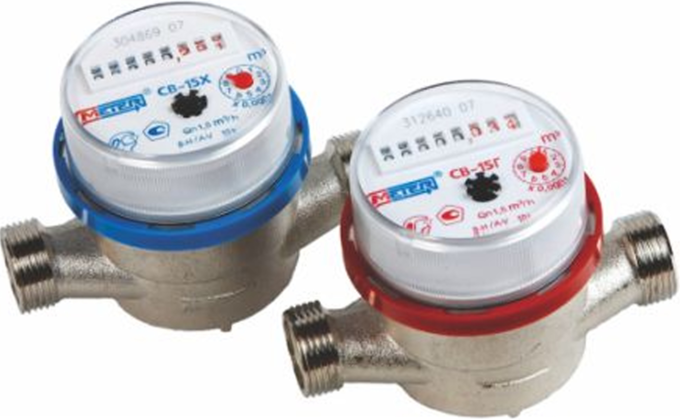 на дому
www.poverka777.ru
Телефон:    +7(495)-268-05-09
             АТТЕСТАТ  № РОСС RU.0001.310269